CIL-NET Presents…A National Teleconference & Webinar
Ride On! An Introduction to Accessible Transportation Programs and Advocacy at Centers for Independent Living 
Part 2


July 28, 2011


Presenters:
Roger Howard
Stephanie Woodward
CIL-NET, a project of ILRU – Independent Living Research Utilization
0
CIL-NET Presents…A National Teleconference & Webinar
Ride On! An Introduction to Accessible Transportation Programs and Advocacy at Centers for Independent Living 
Part 2


July 28, 2011


Presenters:
Roger Howard
Stephanie Woodward
1
You will learn…
An overview of the impact and current state of the ADA on accessible transportation
Different types of transportation, including pros and cons of Fixed Route vs. Paratransit options
Major program funding sources for transportation services offered by CILs
Suggestions for creative collaborations to increase the availability of affordable, accessible transportation options
2
The State of Accessible Transportation
Two of the most important laws that influence the State of Accessible Transportation are:

The Americans with Disabilities Act (ADA) http://www.ada.gov/

The Safe Accountable Flexible Efficient Transportation Equity Act: A Legacy for Users (SAFETEA-LU) http://www.fhwa.dot.gov/safetealu/summary.htm
3
The ADA & Transportation
Title II, State & Local Government Entities, subpart B, addresses publicly-funded transportation:  Enforced by the DOJ, regulated by the DOT
Title III, Public Accommodations (the private sector) addresses privately-funded transportation, such as:
Primarily engaged in transportation, such as taxis, and
Not Primarily engaged in transportation, such as hotel shuttles
4
The ADA & Transportation Resources
The ACCESS Board minimum guidelines for accessible vehicles:
http://www.access-board.gov/transit/html/vguide.htm
FTA/DOT Guidance & Regulations
http://www.fta.dot.gov/civilrights/civil_rights_2360.html
5
The ADA and Transportation Resources cont’d
Easter Seals Project ACTION: through collaboration and coordination among people with disabilities, transportation and other providers, helps to expand accessible transportation in our nation.
www.projectaction.org

DREDF Topic Guide Series on ADA Transportation:
http://www.dredf.org/ADAtg/?gclid=CIrtyfLA8qkCFQgbQgod_RxqYA
6
SAFETEA-LU
This federal transportation bill provides the funding mechanisms for federal dollars to flow to state and local entities.
Includes FTA Funding for various transportation program opportunities, such as:
5310 Elderly Individuals & Individuals with Disabilities Program
5316 Job Access and Reverse Commute Program
5317 New Freedom Program
7
5310 Elderly Individuals & Individuals with Disabilities Program
Program Goal: to improve mobility for older adults and people with disabilities by providing capital projects planned, designed, and implemented to meet their needs.

Eligible Projects: funding (primarily) to support vehicle acquisition and contracted services for non-profit organizations serving the target populations.

Projects must be derived from a locally developed Coordinated Plan.
8
5316 Job Access & Reverse Commute Program (JARC)
Program Goal: to increase access to employment and related activities for welfare recipients and eligible low income individuals.
Eligible Projects: capital, planning, and operating projects designed to meet the needs of the targeted population, including reverse commute services.
Projects must be derived from a locally developed Coordinated Plan.
9
5317 New Freedom Program
Program Goal: to enhance transportation services for people with disabilities.

Eligible Projects: capital and operating expenses to support “new public transportation” and “new public transportation alternatives” beyond the ADA.

Projects must be derived from a locally developed Coordinated Plan.
10
5317: What is “Beyond the ADA”?
Travel Training
Environmental Modifications beyond ADA requirements, i.e., enhancements such as signage, curb cuts, technologies to enhance customer access
Expanded hours & routes for paratransit, accommodations for mobility aids that exceed ADA standards
Accessible Taxis
Vouchers & for taxi rides, volunteer driver mileage
11
What is a “Coordinated Plan”?
Must include input from individuals with disabilities, older adults, & people with low incomes
Assesses available services
Assesses transportation needs
Strategies to address gaps
Priorities for implementation

Partners: public & private transportation providers, consumers/advocates, & human service agencies/providers
12
Rural Issues
Compared to the resources allocated to urban areas, those allocated for rural public transportation are significantly inequitable. Statistically, 25% of the U.S. population lives in rural areas, but only 6% of federal transit funding is allocated to serve them. Many rural communities (1200 counties with a total population of 37 million people) have no public transit. 
APRIL Transportation Act Reauthorization Position Statement, January 2010
13
Questions and Answers
14
The LINC Transportation Program
The LINC office in Twin Falls, Idaho, operates a transportation program that serves a 4 county area in south central Idaho that is the size of the state of Connecticut.
The 4 county area has a population of just over 100,000 people, and 64,000 of them live in Twin Falls County.
A link to an online news story about the program: http://www.dailyyonder.com/twin-falls-transportation/2011/02/01/3155
15
LINC
The LINC transportation program was started as a “user-side subsidy” service that allowed people with disabilities that prevented them from driving to defray the cost of taxi rides.
The user would buy “scrip” from the CIL, and each dollar spent purchased 3 dollars worth of scrip.
Users would pay for rides with scrip (for example, a $9 ride cost the user $3), then at the end of the month the taxi company would redeem the scrip and the CIL paid the remainder of the trip cost ($6 in the example above).
16
LINC
Over time, the program has “morphed” into a voucher-style service
Users can use their vouchers to pay for rides from private providers such as taxis, pay for rides from public transportation such as fixed route and paratransit, or pay for mileage to “community inclusion drivers”
Implemented through contracts with private and public transportation providers
17
Printed Transportation Cards look like this:
Here is an example of what the front of the card looks like:
TRANSPORTATION SERVICES — LINC
Card Number: CA  SR #81    
Month Valid:  DEC, 2011
Name:  CUSTOMER NAME
Phone: 555-1212
CO-PAY:  $0
$0 Co-Pay within city 
limits or ten mile radius.
Funding for this card is dependent on availability of grant funds.
Here is an example of the back of the transportation card:
TRANSPORTATION PROVIDERS — LINC
Karen’s Errands...........................Office….732-5205  
    Karen….404-3890  Alfred….404-1890  Lisa....420-6151
Magic Valley Cab and Courier……….…….212-8294
MS Yellow Cab…………………………..….736-8294
Precious Cargo …………………………….404-1751
Trans IV…………………………………..….736-2133
Twin Falls Taxi…………………………..….732-8946
LINC…...733-1712  FAX…. 733-7711
18
LINC Program Funding
The transportation program is funded by a combination of:
5310 Elderly Individuals & Individuals with Disabilities Program
5316 Job Access and Reverse Commute Program (JARC)
5317 New Freedom Initiative Program
Older Americans Act funds through the local Area Agency on Aging
LINC match from unrestricted revenues
19
Application reflects funding
LINC TRANSPORTATION GRANT APPLICATION

NAME:  ________________________________________________
ADDRESS:  _____________________________________________
_____________________________________  ZIP: _______-______
PHONE:  _______________________________________________
DATE OF BIRTH:  ________________________________________
I CERTIFY THAT : (check all that apply)








SIGNATURE:  ___________________________________________
DATE:  _________________________________________________
COPY OF PHOTO ID IS REQUIRED IN ORDER TO PROCESS APPLICATION
LINC Notes:
LINC Initials&Date:  __________    LINC#:_________   What Cards Issued: ___________________
Card Location: TF: ______   Jerome: ________   Buhl: _______    
Type of Card:  D: _______   SR: __________    CA: ________   MH: _______   DC: _______
Notes:  _______________________________________ CIL I&R: _______  CIL CNSMR: ______
Hard copy List ________ Client list.xlsx 2011 ________ Client list.xlsx Prog Ref: ____________
Client list.xlsx cards ________ Client list.xlsx labels ________ Client list.xlsx To Print ________
LINC – 1182 EASTLAND DRIVE N, SUITE C – (208)733-1712 Fax (208)733-7711
20
AmeriCorps Project
A 3-year AmeriCorps Project through the Idaho SILC placed an AmeriCorps member in each of the 10 CIL offices throughout the state
AmeriCorps members worked with CIL staff and consumers to develop local transportation projects in their communities and the surrounding area
SILC applied for and administered the project funding
CILs supervised and collaborated with members to develop and implement transportation projects
21
AmeriCorps Results
$70,000 for 2 accessible vehicles for the Regional Transit Authority in Treasure Valley
$62,000 for an accessible vehicle for the existing program in Twin Falls
$45,000 for a demonstration project to replicate the Twin Falls Program in Canyon County and surrounding areas
Increases in funding for the Twin Falls Program
22
SILC Medicaid Infrastructure Grant (MIG)
LINC also worked collaboratively with the Idaho SILC to use SILC MIG funds to start up a new accessible fixed route “route”
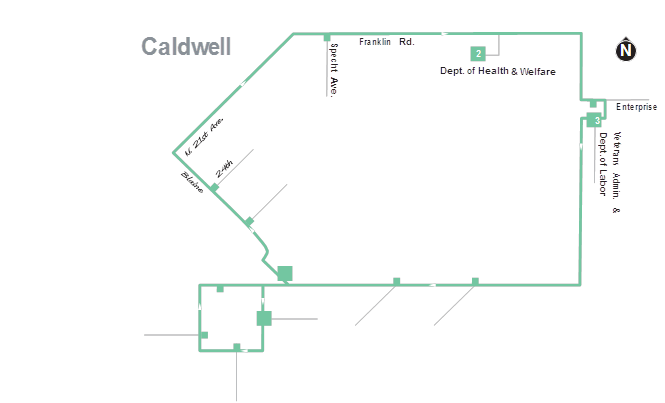 23
Questions and Answers
24
Transportation Planning from the Bottom Up
Planning for coordinated systems occurs from the bottom up from the local level to the funding source
Local Area Mobility Networks (LAMN)
District Coordination Councils (DCC’s)
Public Transportation Advisory Board
State Department of Transportation Board
Key Player: the Mobility Manager
25
Mobility Management IL Coaches
A project of Easter Seals Project ACTION, the program developed a national network of IL Coaches to facilitate person-directed mobility management service delivery
Trained IL self-advocates help Mobility Managers to engage members of the disability community in planning, implementing, and evaluation of transportation coordination and policy activities
An invaluable resource: www.projectaction.org
26
Reauthorization of the Surface Transportation Act
The Association of Programs for Rural Independent Living (APRIL) is the lead in advocating for equitable, affordable, accessible transportation nationwide.
Help them help you!  Get involved!
www.april-rural.org
27
Questions and Answers
28
Wrap Up and Evaluation
Please complete the evaluation of this program by clicking here:
https://vovici.com/wsb.dll/s/12291g4b281
29
CIL-NET
Support for development of this Webinar/teleconference was provided by the U.S. Department of Education, Rehabilitation Services Administration under grant number H132B070002-10. No official endorsement of the Department of Education should be inferred. Permission is granted for duplication of any portion of this PowerPoint presentation, providing that the following credit is given to the project: Developed as part of the CIL-NET, a program of the IL NET, an ILRU/NCIL/APRIL National Training and Technical Assistance Project.
30